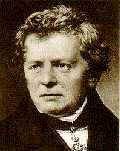 Georg Simon Ohm was born in 1787 in Erlangen, Germany. In 1805, Ohm entered the University of Erlangen and received a doctorate. He wrote an elementary geometry book while teaching mathematics at several schools. Ohm began experimental work in a school physics laboratory after he had learned of the discovery of electromagnetism in 1820.
   He was able to define the fundamental relationship between voltage, current, and resistance. What is now known as Ohm's law appeared in his most famous work, a book published in 1827 that gave his complete theory of electricity. 
   The equation I = V/R is known as "Ohm’s Law". It states that the amount of steady current through a material is directly proportional to the voltage across the material divided by the electrical resistance of the material. The ohm (R), a unit of electrical resistance, is equal to that of a conductor in which a current (I) of one ampere is produced by a potential of one volt (V) across its terminals. These fundamental relationships represent the true beginning of electrical circuit analysis.
Source: www.absolute.com/library/inventors